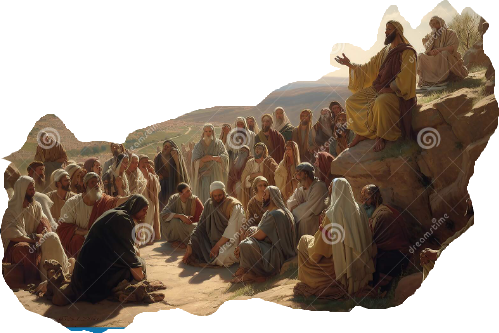 [Speaker Notes: Hawaiian vacation- all fees paid. Hotel, car, airfare.
All we had to do was accept it.
It came with no requirements on our part except to enjoy it. To make the most of it…to redeem the vacation.

The beatitudes are the introduction to our vacation…Not in Hawaii but in heaven…before the face of God. 
Let's remind ourselves of what they are.]
Matthew 5:1–12 
When Jesus saw the crowds, He went up on the mountain; and after He sat down, His disciples came to Him. He opened His mouth and began to teach them, saying, “Blessed are the poor in spirit, for theirs is the kingdom of heaven. “Blessed are those who mourn, for they shall be comforted. “Blessed are the gentle, for they shall inherit the earth. “Blessed are those who hunger and thirst for righteousness, for they shall be satisfied. “Blessed are the merciful, for they shall receive mercy. “Blessed are the pure in heart, for they shall see God. “Blessed are the peacemakers, for they shall be called sons of God. “Blessed are those who have been persecuted for the sake of righteousness, for theirs is the kingdom of heaven. “Blessed are you when people insult you and persecute you, and falsely say all kinds of evil against you because of Me. “Rejoice and be glad, for your reward in heaven is great; for in the same way they persecuted the prophets who were before you.” (NASB95)
“Blessed are the merciful, for they shall receive mercy. “Blessed are the pure in heart, for they shall see God. “Blessed are the peacemakers, for they shall be called sons of God. “Blessed are those who have been persecuted for the sake of righteousness, for theirs is the kingdom of heaven. “Blessed are you when people insult you and persecute you, and falsely say all kinds of evil against you because of Me. “Rejoice and be glad, for your reward in heaven is great; for in the same way they persecuted the prophets who were before you.” (NASB95)
What is this about?

1. Installing a second ethical level
2. Institue the ACTUAL standard to produce repentance
3. Innovation of application to civil sphere
4. Implying inception of the Social Gospel- Theonomy
5. Introduction to 'future' kingdom rules
6. Inaugurated eschatology
[Speaker Notes: We briefly discussed … frameworks that theologians use to identify the purpose of the beatitudes….Sermon on the mount.
Inaugurated Eschatology was the framework I believe should be used in viewing this but what IS that?

Eschatology refers to the study or doctrine of the final events in human history, including the Second Coming of Christ, the resurrection of the dead, and the final judgment. 

Inaugurated eschatology suggests that some of these eschatological realities have already begun to manifest in the present age through the life, ministry, death, and resurrection of Jesus Christ. It recognizes that with the coming of Jesus, a new era was initiated and certain eschatological promises are being fulfilled.

For example, inaugurated eschatology emphasizes that the kingdom of God has been inaugurated through the ministry of Jesus. The kingdom of God is seen as both a present reality and a future hope. 
Jesus proclaimed the arrival of the kingdom and demonstrated its power through his teachings, miracles, and the establishment of a community of believers. 
Thus, inaugurated eschatology holds that the kingdom of God has already been inaugurated in Jesus' first coming, but its complete fulfillment is yet to come in his second coming.

This is what is refered to as the  "Now but not yet."
 This means that some of the blessings and promises of the eschatological age have already been experienced by believers in the present age, but their full consummation is still to come in the future.
 For instance, Christians experience forgiveness of sins, reconciliation with God, and the indwelling of the Holy Spirit in the present age, which are seen as eschatological blessings brought about by Jesus' work. However, the full realization of eternal life, the resurrection of the dead, and the complete restoration of creation is still future.
Inaugurated eschatology works to balance the tension between the "already" and the "not yet" aspects of the kingdom of God. It acknowledges that while some aspects of eschatology have been inaugurated and are experienced in the present age, the final consummation of God's kingdom and the ultimate fulfillment of all eschatological promises are yet to come with the return of Christ.]
Structure

                                           7. Peacemakers
                                         6. Pure in Heart
                                       5. Merciful
                                    4. Hunger and thirst
			                    (for righteousness)
                              3. Meek (gentle)
                         2. Mourn
                   1.  Poor in Spirit
P
E
R
S
E
C
U
T
I
O
N
Kingdom Growing
[Speaker Notes: When last we  met, we walked through the possibility of each beatitude building on the one proceeding it.
This does not mean that the lower beatitudes are any less important OR that after a time, they are replaced. They build on each other but they do not supersede one another. Together they form a collective.

Most people see a similarity (as also discussed earlier) between the issuing of the 10 commandments and the giving of the beatitudes.
The major difference is found in that the commands rewarded obedience and disobedience is met with punishment. They were after the fact or conditional.

By contrast, the beatitudes are a up front declaration that the believer Is and WILL BE blessed BECAUSE he has been given these characteristics.
OC = striving. NC= immediate benefit.

Also, when last we met we were able to make our ways partially through the list.
We discussed Poor in spirit as a recognition of the reality of our position before a Holy God. Poor, bankrupt, indebted.

Next we looked at those who mourn. Their lack of righteousness has an impact on them. It is serious and there is a desire to find a remedy

We talked about how the meek will inherit the earth. This, more than any other beatitude set the thinking of the world on its head. 
 
All the beatitudes seem contradictory and illogical by the standards of the kingdoms of the world but Christ is inaugurating a New kingdom 
His laws fly in the face of the world and his truth is foolishness to mankind.
But Jesus says things like Love your enemies, Consider other BETTER than yourself, willingingly sit at the foot of the table and Honor God by being a servant to all. 
Jesus was the epitome of meekness in his life AND death. 
The world is his. He will pass it on to all those following his lead.

Lastly we discussed the blessing for those who hungered and thirsted for righteousness. How they want righteousness like they want to be fed. It is THAT necessary for them.

This is reflected in part in Ps63. David displays this same intensity and the joy of being satisfied by God.
Psalm 63:1–5 
O God, You are my God; I shall seek You earnestly; My soul thirsts for You, my flesh yearns for You, In a dry and weary land where there is no water. Thus I have seen You in the sanctuary, To see Your power and Your glory. Because Your lovingkindness is better than life, My lips will praise You. So I will bless You as long as I live; I will lift up my hands in Your name. My soul is satisfied as with marrow and fatness, And my mouth offers praises with joyful lips.” (NASB95) 

Today we will walk through the remaining three and ALSO the beatitude or blessing of suffering for our display of kingdom values while we live in the world.
The last beatitude of persecution is a result of our living out ALL the other characteristics and it is applied to us by Christ through the world.]
“Blessed are the merciful, for they shall receive mercy.” 

Exercising Generosity, forgiving, compassionate, healing.

"It is `the meek' who are also `the merciful'. For to be meek is to acknowledge to others that we are sinners; to be merciful is to have compassion on others, for they are sinners too"
								                    John Stott
[Speaker Notes: First up today and Next on the list we find Mercy...Blessed are the merciful for they will shall receive mercy.
Mercy is one of God's most fundament characteristics. It is also a Action Word. Mercy DOES!
The most recognized part of the ark of the covenant- representing the presence of God, is The Mercy Seat

On the Day of Atonement, God makes it particularly evident that above all , He is a God of MERCY.
Leviticus 16:12–17
“He shall take a firepan full of coals of fire from upon the altar before the LORD and two handfuls of finely ground sweet incense, and bring it inside the veil. “He shall put the incense on the fire before the LORD, that the cloud of incense may cover the mercy seat that is on the ark of the testimony, otherwise he will die. “Moreover, he shall take some of the blood of the bull and sprinkle it with his finger on the mercy seat on the east side; also in front of the mercy seat he shall sprinkle some of the blood with his finger seven times. “Then he shall slaughter the goat of the sin offering which is for the people, and bring its blood inside the veil and do with its blood as he did with the blood of the bull, and sprinkle it on the mercy seat and in front of the mercy seat. “He shall make atonement for the holy place, because of the impurities of the sons of Israel and because of their transgressions in regard to all their sins; and thus he shall do for the tent of meeting which abides with them in the midst of their impurities. “When he goes in to make atonement in the holy place, no one shall be in the tent of meeting until he comes out, that he may make atonement for himself and for his household and for all the assembly of Israel.” (NASB95)

Mercy and forgiveness are joined at the hip.
Matthew 18:23–35
“For this reason the kingdom of heaven may be compared to a king who wished to settle accounts with his slaves. “When he had begun to settle them, one who owed him ten thousand talents was brought to him. “But since he did not have the means to repay, his lord commanded him to be sold, along with his wife and children and all that he had, and repayment to be made. “So the slave fell to the ground and prostrated himself before him, saying, ‘Have patience with me and I will repay you everything.’ “And the lord of that slave felt compassion and released him and forgave him the debt. “But that slave went out and found one of his fellow slaves who owed him a hundred denarii; and he seized him and began to choke him, saying, ‘Pay back what you owe.’ “So his fellow slave fell to the ground and began to plead with him, saying, ‘Have patience with me and I will repay you.’ “But he was unwilling and went and threw him in prison until he should pay back what was owed. “So when his fellow slaves saw what had happened, they were deeply grieved and came and reported to their lord all that had happened. “Then summoning him, his lord said to him, ‘You wicked slave, I forgave you all that debt because you pleaded with me. ‘Should you not also have had mercy on your fellow slave, in the same way that I had mercy on you?’ “And his lord, moved with anger, handed him over to the torturers until he should repay all that was owed him. “My heavenly Father will also do the same to you, if each of you does not forgive his brother from your heart.”” (NASB95)

The Pharisees and religious rulers of Jesus day were taken to task because of their lack of mercy and their insistence on obedience to  the letter of the law.

Mercy MUST be doing.... It must be excercised through actions. Compassion, forgiveness, gentleness. Nowhere do we imitate God more and come into direct conflict with the world than in exercising mercy. 

As His citizens we are supposed to reflect the character of our king to a lost world. Mercy should be evident in all our dealings. 
Gentleness/Meekness demands mercy because it sees the failings of self in those around us We love because he 1st loved us.
Unforgiveness or hanging onto past hurts, critical spirit, impatience with others failings have no part in the kingdom Jesus has come to establish.
 We forgive because he forgave us. We exercise mercy because he has granted us mercy.
In sowing mercy we are again aligning ourselves with our King who so abundantly provides mercy. 
1 Peter 2:10
for you once were NOT A PEOPLE, but now you are THE PEOPLE OF GOD; you had NOT RECEIVED MERCY, but now you have RECEIVED MERCY.” (NASB95)]
“Blessed are the pure in heart, for they shall see God.” 

Blessed is the man whose motives are always entirely unmixed

 'A. W Pink. rightly says: ‘One of the most conclusive evidences that we do possess a pure heart is to be conscious of and burdened with the impurity which still indwells us.’
[Speaker Notes: Blessed are the pure in heart, for they shall see God.

Pure in heart is literally innocence/ unstaining of the heart.
Being single minded or wholly devoted to a single purpose.

Almost always in scripture when something is mixed with something else, the alloy is worse off than the pure original.
We see it in God, purifying his people like gold, we see it in Daniels dream where he sees a statue representing kingdoms. The last kingdom is a mixture of iron and clay making it the worst of both. Wheat is of no value unless the chaff is removed
Jesus says we cannot serve 2 masters. James tells us we are at best 'unstable when we have mixed motives. 

Here is Jesus saying a characteristic of a subject of the King of Kings is integrity...being pure in heart .

A man wrote of his experience at Buckingham Palace;
Several years ago, we had a family reunion in England. It was a wonderful time that provided incredible memories. While in London, we had the opportunity to tour Buckingham Palace. We saw the London Guard, beautiful tapestries, and other artwork and paintings from world-renowned artists. We walked in the hallways and stood in the rooms where history had been made. We were fascinated by the London Guard. Our tour guide told us that the highest military honor is to be assigned to guard Queen Elizabeth and Buckingham Palace. As we watched the changing of the Guard, we noticed that the guards marched, stood, and were dressed perfectly. The Queen has only the best of the best serving at her palace. What king or queen would have someone with filthy hands serving at his or her table? In our wildest imagination, we can’t picture a queen having someone dirty to serve her. It would be unacceptable. If a servant came to work unclean, he or she would be ineligible to attend to the queen’s personal needs. In the same way, Jesus—the King of kings—requires that those who serve Him have clean hands and pure hearts. Jesus said those who have pure hearts will see God; they will sit around His table and serve Him. They will hear what He says, know what is on His heart for the day, and see where He is working.

David write in Ps. 24.
Psalm 24:3–5
Who may ascend into the hill of the LORD? And who may stand in His holy place? He who has clean hands and a pure heart, Who has not lifted up his soul to falsehood And has not sworn deceitfully. He shall receive a blessing from the LORD And righteousness from the God of his salvation.” (NASB95)

This blessing is ours. We have been promised to see him 'face to face' but it is not because we have somehow been able to purify ourselves. it is because the king has made us pure AND is making us pure. We are able to stand before God and receive His promises NOWas purified saints. Justified in his eyes and all debts paid. There is no one left to accuse us..
We have been GIVEN the righteousness of Christ..clothed in HIS purity.  yet the 'not yet' part of Jesus kingdom is that we are ALSO still in the process of sanctification and the day is certainly coming that we will enjoy Jesus face to face.


Hebrews 2:11
For both He who sanctifies and those who are sanctified ( both present tense verbs) are all from one Father; for which reason He is not ashamed to call them brethren, 

In our present state of now but not yet. We have already many of the benefits of Being Gods children and joint-heirs with Christ as his brothers and sisters.

We are living in the end times and being made holy is part of our calling but the eyes of God see us now as we will someday be...pure in heart.]
“Blessed are the peacemakers, for they shall be called sons of God.” 

Not only keeping the peace but facilitating it

the peacemaker "sometimes putteth himself between the two, when they are very angry, and taketh the blows from both sides, for he knows that so Jesus did, who took the blows from his Father and from us also, that so by suffering in our stead, peace might be made between God and man.”   C.H. Spurgeon
[Speaker Notes: Blessed are the Peacemakers, for they will be called the children of God.

Barclay says;
The blessing is on the Peace-makers, not necessarily on the peace-lovers. It very often happens that if a man loves peace in the wrong way, he succeeds in making trouble and not peace. We may, for instance, allow a threatening and dangerous situation to develop, and our defense is that for peace’s sake we do not want to take any action. There is many a person who thinks that he is loving peace, when in fact he is piling up trouble for the future, because he refuses to face the situation and to take the action which the situation demands. The peace which the Bible calls blessed does not come from the evasion of issues; it comes from facing them, dealing with them, and conquering them. What this beatitude demands is not the passive acceptance of things because we are afraid of the trouble of doing anything about them, but the active facing of things, and the making of peace, even when the way to peace is through struggle.

To Peacemakers, bringing peace to a situation is a lifestyle. Applying the wisdom of God to every situation applies the wisdom of the Creator to the issues confronted by His creation.. There is peace in doing things in accordance with the ways of God our creator. A 'general righteousness.

As Peacemakers we also know we are inheritors of a Kingdom that will eventually overthrow ALL visible kingdoms. We will ALWAYS be disrupters but as Followers of Christ we are called to DISRUPT for the sake of peace.

Many vacines have a little bit of the actual virus in them but the virus is weakened to an extent that the body can easily build antibodies up and then these antibodies are available to defeat the actual disease should it present itself. We as Christ followers should be innoculating people with the gospel. A bit of hard truth but a truth that grows to salvation. Waging war and ultimately destroying the disease of sin. 

Old car oil filter commercial..'pay me now or pay me later'. Peacemakers see the necessity of paying the smaller sum now of faith in Christ  to escape the unpayable burden later on. The world meanwhile declares 'PEACE, PEACE when there is no peace. 

The Sons' of God have a message that brings peace to the speaker and hearer alike
Isaiah 54:10–15
“For the mountains may be removed and the hills may shake, But My lovingkindness will not be removed from you, And My covenant of peace will not be shaken,” Says the LORD who has compassion on you. “O afflicted one, storm-tossed, and not comforted, Behold, I will set your stones in antimony, And your foundations I will lay in sapphires. “Moreover, I will make your battlements of rubies, And your gates of crystal, And your entire wall of precious stones. “All your sons will be taught of the LORD; And the well-being of your sons will be great. “In righteousness you will be established; You will be far from oppression, for you will not fear; And from terror, for it will not come near you. “If anyone fiercely assails you it will not be from Me. Whoever assails you will fall because of you.” (NASB95)

Peacemakers know that they have been saved from the great and terrible wrath of the Lord and want nothing more than to rescue others from that end.]
“Blessed are the....Persecuted! 

...For righteousness sake

 God takes a safe course with His children, that they may not be condemned with the world; He permits the world to condemn them, that they may not love the world, the world hates them....
- Richard Sibbes
[Speaker Notes: The last on the list of beatitudes and the one that seems to be a RESULT of our practicing Kingdom Ethics in the world is the BLESSING of persecution.

Jesus identifes persecution coming from 2 different arenas.
The first arena is  more general...
It is persecution for standing up for righteousness...for justice.
We have been told that in the last days people will be listening ONLY to what the want. They will listen only to things the 'scratch their itching ears'. We also have been told that as the end comes closer black will be called white, wrong will be called rigtht, God's wisdom will appear ever more foolish to those who are perishing.
As Jesus ambassadors, God does call us to be different and to make our difference known. 
Later on in this chapter he will remind us that we are to be 'salt'. One of the uses of salt is to slow decay or preserve.
The call from Jesus here is to live a righteous life AND stand for righteousness in a crooked world.]
“Blessed are the....Persecuted! 

...For Jesus sake

“The carnal mind is at enmity against God and the more His children are conformed to His image the more they will bring down upon themselves the spite of His foes. Being “persecuted for righteousness sake” means being opposed because of right living. Those who perform their Christian duty condemn those who live to please self, and therefore evoke their hatred. This persecution assumes various forms, from annoying and taunting to opposing and tormenting.”                        A.W. Pink
[Speaker Notes: Lastly, Blessings flow from persecution faced as we represent Christ.
Matthew 5:11
“Blessed are you when people insult you and persecute you, and falsely say all kinds of evil against you because of Me.” (NASB95).

In this verse the persecution is more pointed. it is directed not at righteousness in general but persecution faced by the believer because of their faith in the person and work of Christ.
Paul confirms this many times in his writings but maybe nver as personal and affectionate as in his second letter to Timothy.
2 Timothy 3:8–12
Just as Jannes and Jambres opposed Moses, so these men also oppose the truth, men of depraved mind, rejected in regard to the faith. But they will not make further progress; for their folly will be obvious to all, just as Jannes’s and Jambres’s folly was also. Now you followed my teaching, conduct, purpose, faith, patience, love, perseverance, persecutions, and sufferings, such as happened to me at Antioch, at Iconium and at Lystra; what persecutions I endured, and out of them all the Lord rescued me! Indeed, all who desire to live godly in Christ Jesus will be persecuted.” (NASB95)

A servant is not greater than His master. If they persecuted Christ, they WILL persecute his followers. We represent all that they do NOT want to hear. 
Paul gives us a glimpse into how the world views us.
2 Corinthians 2:15–16
For we are a fragrance of Christ to God among those who are being saved and among those who are perishing; to the one an aroma from death to death, to the other an aroma from life to life. And who is adequate for these things?” (NASB95)
Peter says we represent a stone of stumbling and a rock of offense....for they stumble because they are disobedient to the word, and to this doom they were also appointed.]
[Speaker Notes: The beatitudes and his sermon on the mount are Jesus' setting the stage as the king of a New kingdom...coming  as the NEW  authority, the NEW lawgiver. 

He is establishing His Inaugurated Kingdom and in laying out His laws he is declaring what is most important and what is to be. 
The Law was about what you DID.The New Law is about who you ARE.  Moving from external show to an internal change of heart. 

What is noticable about these beatitudes is there was no curse- penalty for disobedience (unlike in the giving of the law that produced BOTH blessing and cursing.)
Thi is soley because God will will within us to desire the same things he desires. He changed our hearts and put his law. His beatitudes within each one. What He has been commanding is what we long for.
What WE know is that this change of heart COMES from the King. We have been securely placed in his hands and in His kingdom. We are and will be the recepients of all the 'blessings' found in these beatitudes. The blessings are secure and we should pursue and enjoy them continually..]